GESTIÓN LOCAL DEL TURISMO
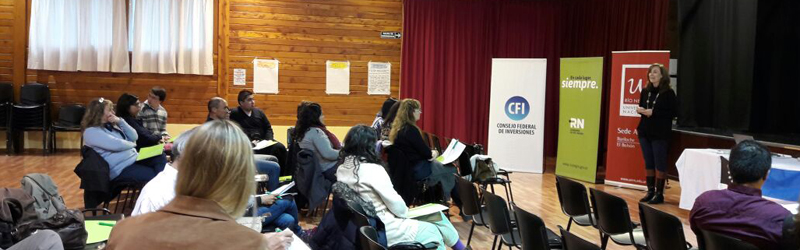 Ing. Carolina Cevallos
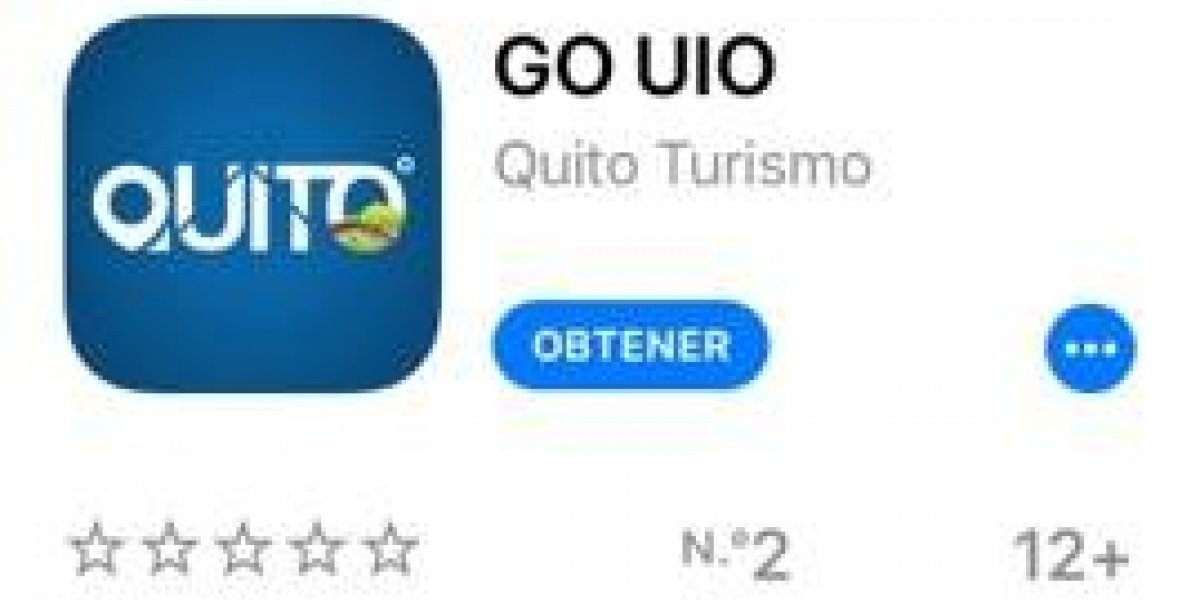 Plan de Posicionamiento de 2018.
Nueva Plataforma Digital de Quito---- GO UIO
Capacitaciones Quito Turismo.
Busca proyectar a Quito como una ciudad inteligente
Página web: http://quitotravel.ec/es/
Software Visual.
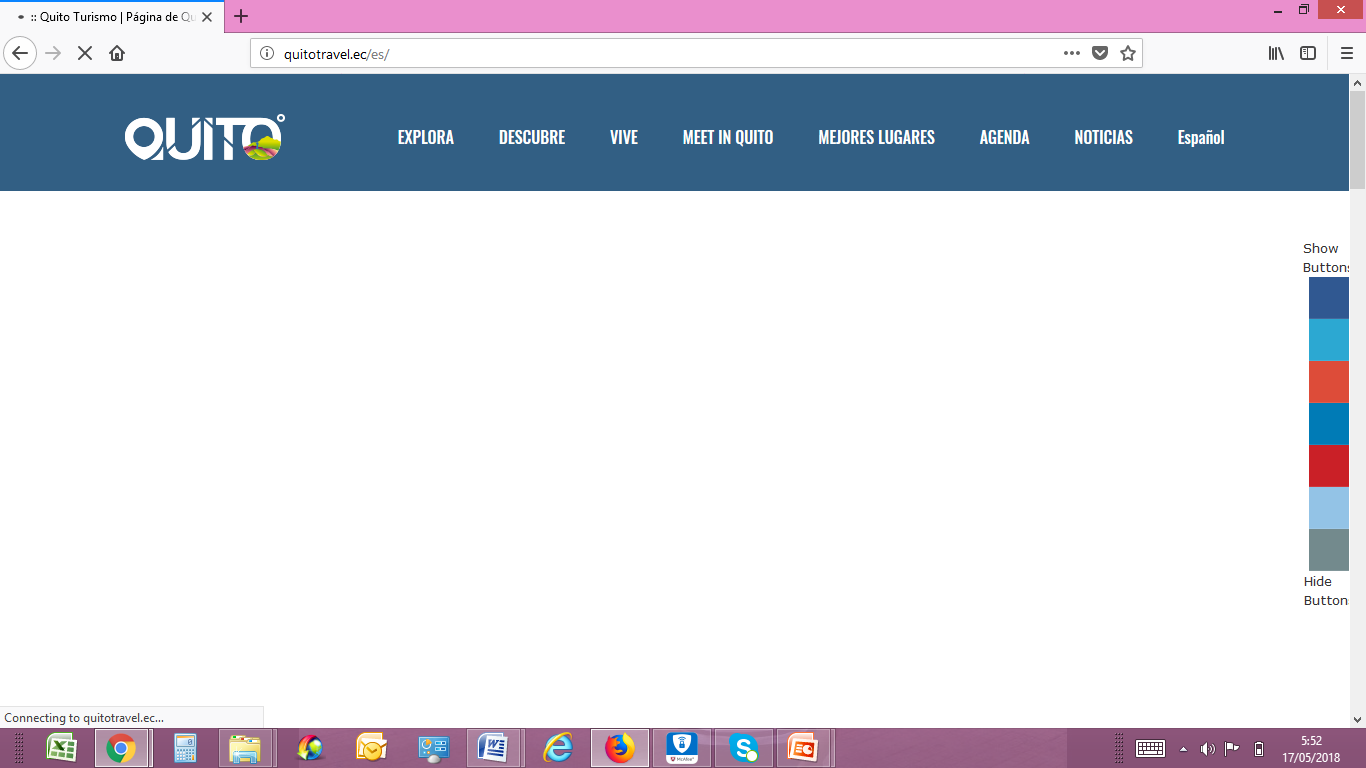 11 eventos: congresos, simposios, reuniones.

Botánica, periodismos, cirugía bariátrica,bioteCnología,etnohistoria, etc.

Plazas 2019-2021
DESARROLLO TURÍSTICO EN ECUADOR
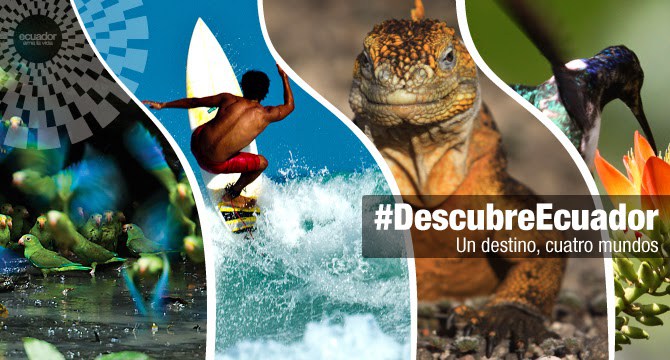 DESARROLLO TURÍSTICO EN ECUADOR
Sector turístico es un conglomerado de actividades: alojamiento, transporte, alimentación, agencias de viajes, actividades recreativas, etc.

Actividades de valor predominantes, hay actividades poco explotadas: ferrocarril.

Busco abrirse campo en  mercado internacional.
Primer país que pautó un spot de promoción turística en el Super Bowl. 1/02/2015.
DESARROLLO TURÍSTICO EN ECUADOR
USD 3,8 millones por 30 segundos de transmisión del video promocional de la campaña ‘All You Need Is Ecuador’.

El turismo se volvió una prioridad nacional. Todos los ministerios tienen dentro de sus líneas estratégicas el turismo. 

Al 2015 el Ecuador creció tres veces más rápido que el promedio mundial y dos veces más rápido que en la región.
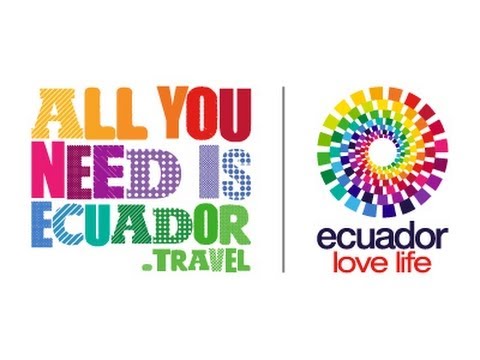 All you need is Ecuador
CARACTERÍSTICAS CRECIMIENTO TURÍSTICO
1.- Presupuesto. El presupuesto del Ministerio de Turismo se ha multiplicado por 10 desde el 2006, actualmente cuenta con USD 60 millones.(2015)
1.1 entre los viajeros estadounidenses que han llegado, el 30% mencionó haber visto la campaña.

2.- Inversiones. Existen 30 proyectos de inversión hotelera que se desarrollarán hasta el 2017 en el país, lo que representa USD 1 600 millones. El Ministerio de Turismo gestiona estas inversiones a través del programa Invest Ecuador, en el que incluso hay iniciativas de alianza Pública-Privada, como el hotel boutique en el Parque Histórico de Guayaquil, que se ejecuta entre el Ministerio Coordinador de la Producción y el Grupo hotelero Oro Verde.
CARACTERÍSTICAS CRECIMIENTO TURÍSTICO
3.- Lo nuevo. La cadena Wyndham Hotel Group, que tiene aproximadamente 7 540 hoteles, inauguró con Grupo Nobis en diciembre el primer hotel en el aeropuerto de Quito, se trata del Wyndham Quito Airport Gran Cóndor, que posee 146 habitaciones. 
   La cadena Starwood, en cambio, inauguró para el 2017 un nuevo hotel Four Point by Sheraton en Cuenca.
CARACTERÍSTICAS CRECIMIENTO TURÍSTICO
4.- El dólar fuerte y las devaluaciones. El turismo interno en Ecuador genera USD 1 200 millones al año, frente a USD 1 500 que genera el turismo externo. Factores como la apreciación del dólar y la devaluación de algunas monedas en la región, según analistas, afectarían los niveles de crecimiento del turismo interno en Ecuador, un país dolarizado.
Turistas extranjeros muy bueno el dólar, el turista interno considera inflación y apreciación del dólar es grave.
CARACTERÍSTICAS CRECIMIENTO TURÍSTICO
5.- Turistas extranjeros. Ecuador es el país de la región latinoamericana que tiene la tasa más alta de crecimiento de ingreso de turistas extranjeros desde el 2010, un 48,7%.

	El crecimiento del país está por encima de Colombia, que tiene un 20,7% y Perú con un 39,8%.
CARACTERÍSTICAS CRECIMIENTO TURÍSTICO
6.- Tarifas. Brasil y Argentina son los países de la región que más turistas reciben, esto es, alrededor de 6,5 millones y 6 millones al año respectivamente; mientras que Ecuador está cerca de 1,5 millones. Sin embargo, la tarifa promedio por visitante de Ecuador es de unos USD 952, por encima de los USD 780 de Argentina.
CARACTERÍSTICAS CRECIMIENTO TURÍSTICO
7.-Ocupación. Ecuador también lidera en términos de ocupación de habitaciones entre los países andinos.
   Hasta julio del 2015 se registró un 66,8% de ocupación de habitaciones, mientras que Colombia alcanzó un 56,1%.
Taller en clase
1. Ha tenido el Ecuador un avance evolutivo de desarrollo turístico  adecuado y evidente. Argumente.

2. Cree usted que el Turismo se ha convertido hasta la fecha un eje prioritario para el desarrollo del país. Argumente.
3. Entre la relación Turismo-Impactos. Justifica el flujo de turismo, los impactos generados por actividades turísticas?